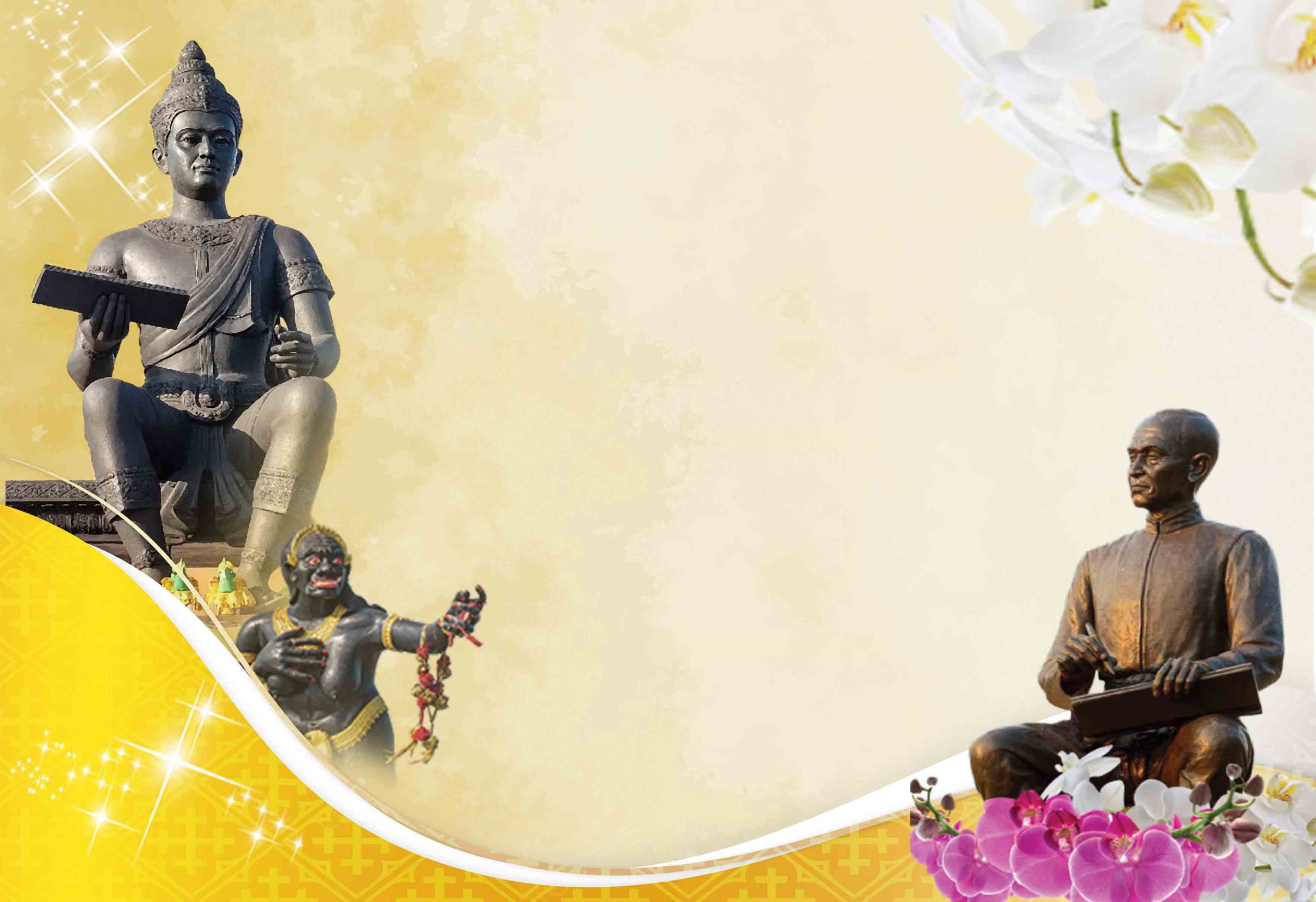 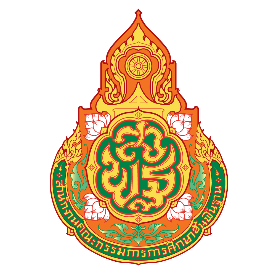 เลขที่ ๑๑๑/๒๕๖๖
โรงเรียนเพจครูพี่พัฒน์ปันสื่อ
สำนักงานเขตพื้นที่การศึกษาประถมศึกษา.............เขต......
ขอมอบเกียรติบัตรนี้ไว้เพื่อแสดงว่า

ได้รับรางวัล ชนะเลิศ 
ในการแข่งขันวาดภาพระบายสี ระดับชั้นประถมศึกษา
เนื่องในกิจกรรม วันภาษาไทยแห่งชาติ ประจำปี ๒๕๖๖
ขอให้มีความสุขความเจริญ รักษาความดีนี้ ตลอดไป
ให้ ณ วันที่  ๒๖ มิถุนายน พ.ศ. ๒๕๖๖

(...................................)
ผู้อำนวยการโรงเรียนเพจครูพี่พัฒน์ปันสื่อ